Chinese Queer Migrants in Oz
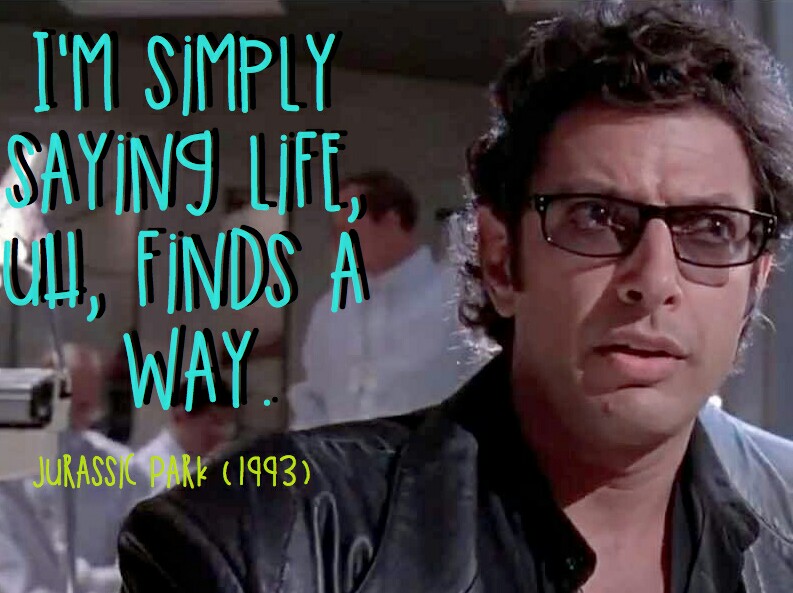 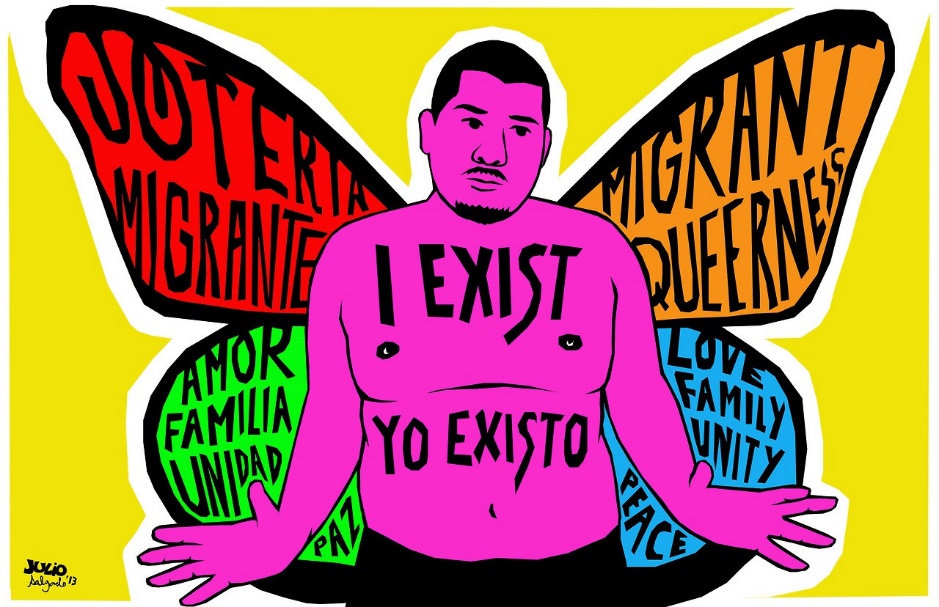